Hastalıkların Biyokimyasal Temeli
Giriş
Prof. Dr. Zeliha Büyükbingöl
Amaç
Günümüzde, göreceli olarak insan ömrünün uzaması, yaşam kalitesinin artması bilim ve teknoloji sayesinde gerçekleşmiştir. Özellikle, sağlık bilimlerinde,  biyokimya, genetik, moleküler biyoloji, mikrobiyoloji , immünoloji gibi temel alanlarda yapılan çalışmaların sağlık alanındaki gelişmelere büyük katkıda bulunduğu yadsınamaz. Bu çalışmalar, sağlıklı durumun ne olduğunu ve hastalığın nedenlerini, nasıl geliştiğini anlamamıza ışık tutmaktadır. Hastalıkların biyokimyasının öğrenilmesi/çalışılması/ bilimsel olarak açıklanması oldukça kompleks biyokimyasal mekanizmaları kapsamaktadır. Bu dersin içeriğinde  bazı hastalıkların altında yatan biyokimyasal mekanizmalar açıklanacaktır.
Yapılan çalışmalar
Bu mekanizmaların aydınlatılmasında:

Metabolomiks, genetik ve çevresel faktörlerden etkilenen hücrede, metabolizmadaki substrat ve ürünlerle çalışmaları, daha geniş anlamda metabolom olarak bilinene biyolojik sistemde küçük moleküllerin birbiri ile etkileşimlerini araştıran çalışmaları ,

Proteomiks, proteinlerle ilgili çalışmaları,

Transcriptomiks, RNA ve mRNA ekspresyonu alanında yapılan çalışmaları,

Genomiks, hücrede DNA ve genetik bilgi ile ilgili çalışmaları,

Lipidomiks, hücrede lipitlerle ilgili çalışmaları kapsamaktadır.
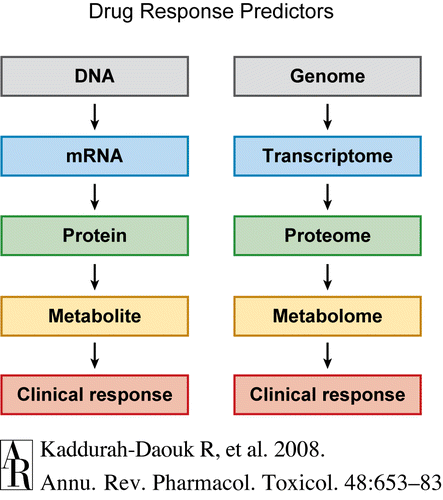